TRƯỜNG MẦM NON HOA HỒNG
Làm quen văn học
Thơ: Xe đạp
Lứa tuổi: 24 – 36 tháng
Thời gian: 20 - 25 phút
Giáo viên: Nguyễn Thị Liễu
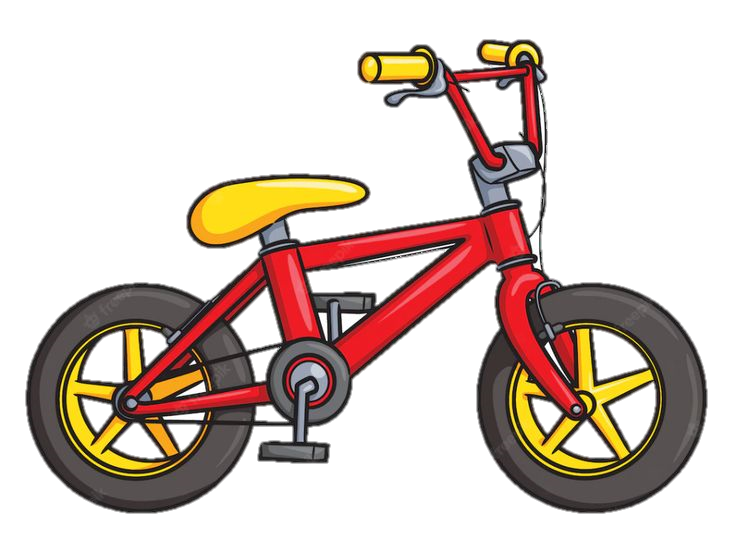 Câu đố:
Xe gì hai bánh
Đạp chạy bon bon
Chuông kêo kính coong
Đứng yên thì đổ?
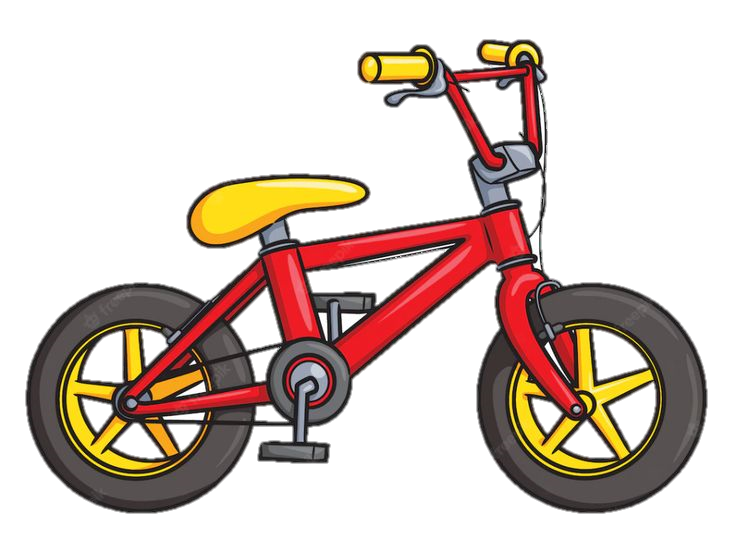 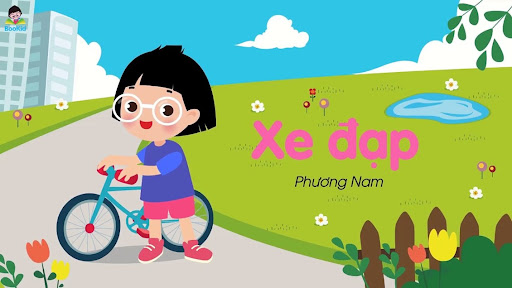 HOẠT ĐỘNG 1
Nghe đọc thơ
Xe đạp chở người
Dù xa, dù vội
Chở hàng, chở củi
Có xe, có xe!
Đàm thoại nội dungbài thơ
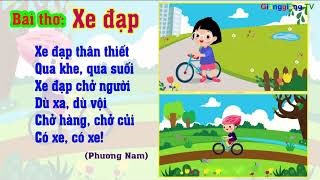 Cô vừa đọc cho con nghe bài thơ gì?
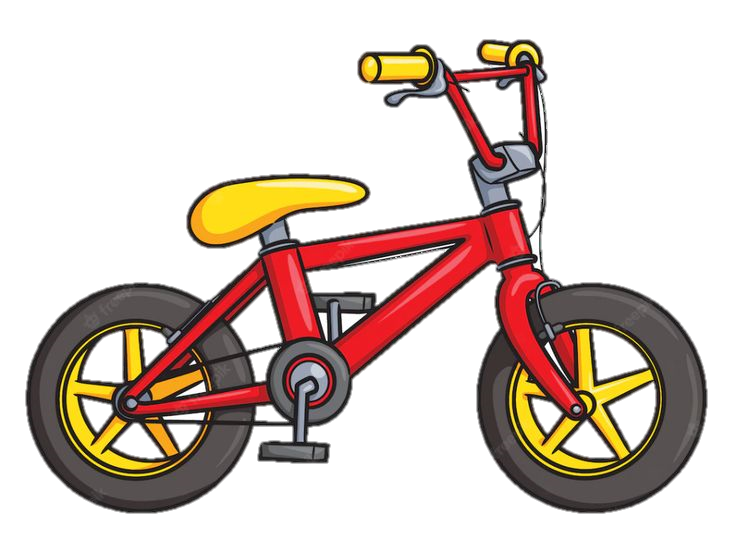 Trong bài thơ nhắc đến PTGT nào?
Xe đạp dùng để làm gì?
HOẠT ĐỘNG 2:Dạy trẻ đọc thơ
Xin chào tạm biệt các bé